Volunteer Application Form-2011
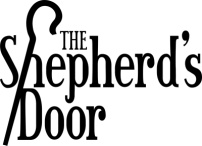 NAME:

ADDRESS:

CITY:			STATE:		ZIP:

PHONE:			EMAIL:


What Volunteer Position are you most interested in? _______________________________________


Do you have any previous experience in a retail environment?  If so, briefly explain here: _________

___________________________________________________________________________________

___________________________________________________________________________________

___________________________________________________________________________________


Are there certain days/times that you prefer to volunteer? __________________________________

___________________________________________________________________________________


Do you currently volunteer at any other organization or church?  If so, please list them here; include
phone numbers and names of supervisors (this information will only be used to verify current 
involvement): _______________________________________________________________________

___________________________________________________________________________________

___________________________________________________________________________________

___________________________________________________________________________________

Are you a Believer and Follower of Jesus Christ? ___________________________________________

What church do you attend? ___________________________________________________________

Please provide the name & phone number of the Lead Minister/Priest: ________________________

___________________________________________________________________________________
Because of the nature of this business (i.e. handling cash, interacting with customers of all ages 
including children/minors) you may be asked to provide information to The Shepherd’s Door in 
order to conduct a criminal background check before being permitted to volunteer.  
Do you agree to provide this information if asked?                    Yes                                  No
Please read the following carefully, and sign and date the bottom of this page:

Shepherd’s Door, Inc. dba The Shepherd’s Door is a 501c3 Non-Profit Organization in the Commonwealth
of Pennsylvania.  I understand that The Shepherd’s Door is a religious organization, and that customers
who enter the store might ask me questions about religion and spirituality because of the nature of this
business.  As a volunteer of this faith-based organization, I agree that I am willing and able to discuss matters involving Christianity and religion. I understand that my time spent working at The Shepherd’s Door is strictly on a volunteer basis and I will not be compensated for my time, or provided any health or medical benefits of any kind. I understand that after my initial interview and orientation, my acceptance as a volunteer is at the sole discretion of The Shepherd’s Door management and/or Board and based upon successful verification of information provided in this application.  As a volunteer, I understand that I am able to resign my volunteer position at any time and will do so by notifying the manager via email and/or phone call prior to my scheduled shift.  I agree that I will not leave the store unattended at any time during my scheduled shift, and will make every effort to arrive on time.  If I am not able to work my scheduled shift, I agree that I will contact the manager ASAP in order to make other staffing arrangements.  By signing below, I am acknowledging that I have read the information on this page and agree  adhere to these policies.  I also acknowledge that I have received a copy of the Volunteer Guidelines, have read them and understand these policies.
Applicant Signature			    Date
Manager Signature	                                                          Date